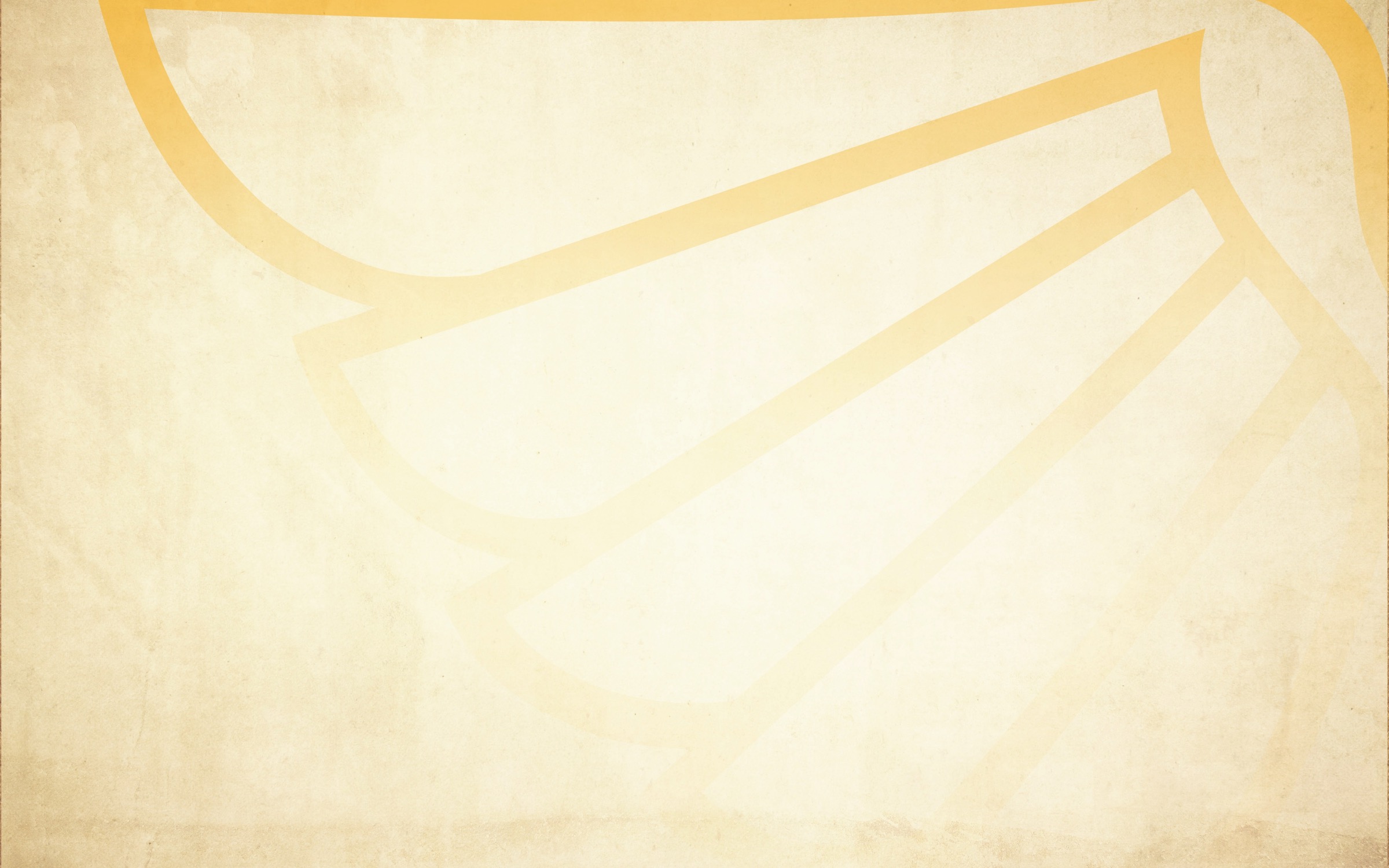 SERVE
and

         LEARN
Year 1 Focus: Impact
https://drive.google.com/file/d/1mpdeI5s7xHoXkyUXS_BJ_Hjw4lVPqnBg/view
APPLY
REFLECT
Assess Experiences through a
framework of
Essential Skills

Applied Learning
Experiences 

Learning

Connections
Impact
Communities
MWSU
Self
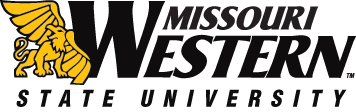 [Speaker Notes: This conceptual depiction denotes what the learning process for UNV201 Community Service Learning will be: 1) Serve and Learn - Students will serve and learn while serving; 2) Reflect - Through reflection on experiences they chose, learning they mastered, and connections they made with others through service they will have the foundation of service; 3) Apply – Students will apply their learning through an assessment process that will assess their experiences through the framework of essential skills specifically tied to the curriculum/learning outcomes of UNV201 Community Service Learning.]